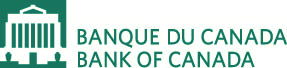 Discussion of
Unemployment, Sovereign Debt, and Fiscal Policy in a Currency Union
Pacific Basin conference, Federal Reserve Bank of San Francisco
Sylvain Leduc
Banque du Canada
bank-banque-canada.ca
Ambitious paper tackling an important issue
Tackles non-linearities and occasionally binding constraints
Downward wage rigidity 
Financing constraint

Solve optimal policy choice: spending, external borrowing, taxes, and whether to default!

Shows that spending countercyclical when debt is low, less so when debt is high as the interest spread rises
2
Mechanism: absent financial frictions
Given wage rigidity, with a sufficiently negative shock:

CT falls and lowers pt=(PN/PT)
 
Increase government spending can bring back full employment by boosting pt







The increase in government spending achieves this by crowding out NT consumption

Benefit of higher government spending offset by cost of higher taxes or increase risk of default and associated cost
3
Mechanism: with financial frictions
Consider a financial shock making firms’ borrowing constraint bind

CT and CN fall

Given wage rigidity in NT sector, pt must fall too much to clear NT goods market

Worsens effect on borrowing constraint

By supporting pt , government spending mitigates negative impact on financial constraint, raising employment
4
1. Quantitative assessment
Difficult problem to solve, so need to make a few assumptions

Can’t “self-insure” by adjusting labor supply or sectoral employment 

Tax volatility subtracts from utility, in addition to cost of default

Makes the overall quantitative assessment difficult to evaluate

What’s the value added then? Interaction of government spending via the financial friction. But effect seems surprisingly small. Why?
5
2. Consumption response
In the face of negative shocks, the optimal policy increases spending to lower NT consumption!

In NK models:

Consumption determined by entire path of ex-ante future real interest rates

In a monetary union: transitory spending shock raise relative inflation, which must be undone in the future, pushing future real rates up

Consumption falls on this anticipation and multiplier is less than 1
6
3. Infrastructure spending?
Assume productive public capital:






Higher future income reduces size of necessary tax increase

Leduc and Wilson (2012): infrastructure spending leads to a SR demand effect and a LR supply effect
7
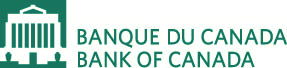 bank-banque-canada.ca